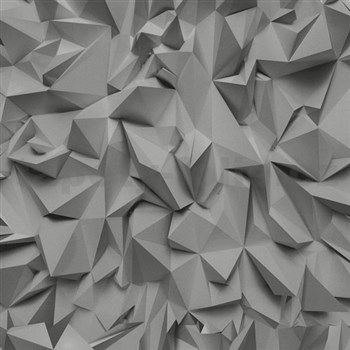 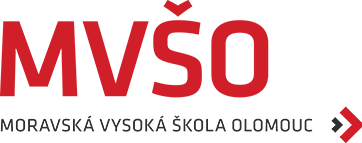 MARKETINGOVÝ VÝZKUM
Olomouc 2022
Ing. Lenka Prachařová, Ph.D.
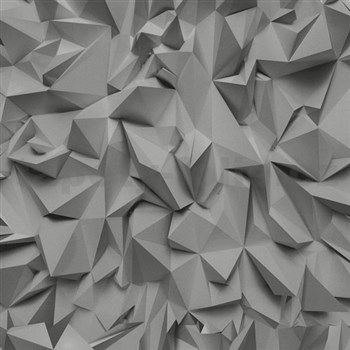 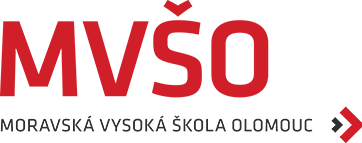 ZÁPOČET
AKTIVNÍ ÚČAST NA HODINÁCH
ZÁPOČTOVÁ SEMINÁRNÍ PRÁCE NA TÉMA „MARKETINGOVÝ VÝZKUM“

ZKOUŠKA
KOMBINOVANÁ PÍSEMNÝ TEST + ÚSTNÍ ZKOUŠENÍ
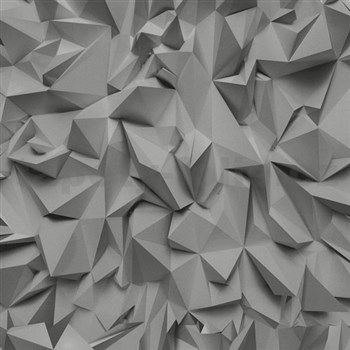 ZÁPOČTOVÁ SEMINÁRNÍ PRÁCE
Téma: Marketingový výzkum produktu
Rozsah: 10-20 stran
Obsah: 	1. Titulní list
		2. Obsah
		3. Úvod
		4. Marketingový výzkum (seznámení s produktem, firmou, forma provádění výzkumu, místo provádění výzkumu, dotazník a jeho otázky, vyhodnocení dotazníku, grafické zpracování, komentáře)
		5. Závěr (vyhodnocení celého výzkumu)
Typ souboru: MS Word
Termín odevzdání: IS do 10. května 2022
Hodnocení: min. 20 bodů max. 30 bodů
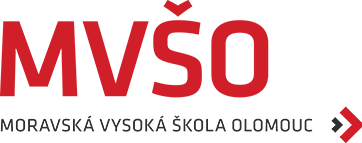 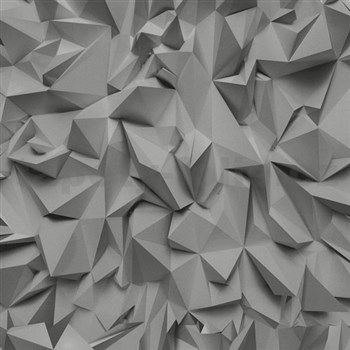 ZKOUŠKA
PÍSEMNÝ TEST
8 otevřených otázek z probíraných okruhů.
2 otázky z probíraných praktických příkladů.
Max. 50 bodů min. 30 bodů.

ÚSTNÍ ZKOUŠENÍ
Po úspěšném absolvování písemné zkoušky.
2 otázky z probíraných okruhů.
Bez přípravy.
Nepovinné, v případě dostatečného množství bodů z předchozích částí.
Max. 20 bodů.
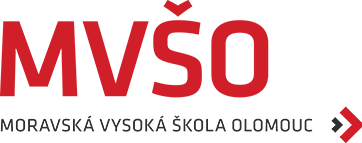 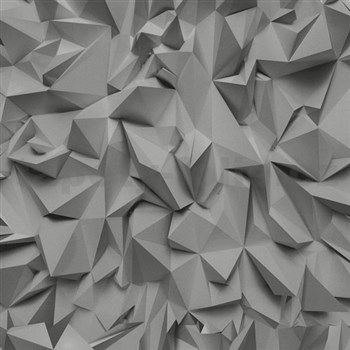 TÉMATA
1. Úloha marketingového výzkumu v podniku2. Informační systém a znalostní management3. Proces marketingového výzkumu4. Humánní stránka marketingového výzkumu5. Definování problému a výzkumný proces6. Explorační výzkum a kvalitativní analýza7. Sekundární a primární data8. Pozorování a experiment9. Měření a návrh dotazníku10. Práce v terénu, návrh a procesy vzorkování11. Editování, kódování, analýza dat12. Komunikační proces s výsledky výzkumu
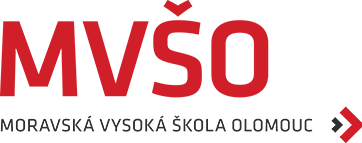